Analyzing Influences
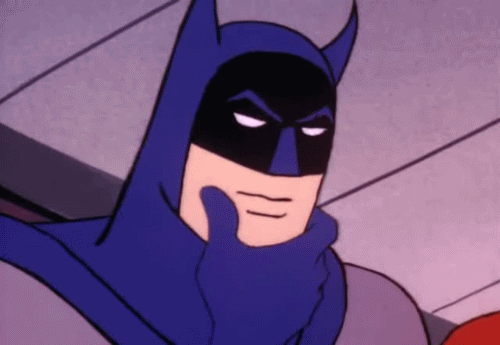 Identify: the influence
Feelings 
Wants and needs 
Likes and dislikes
Personal values and beliefs
Perception of social norms
Identify:
Internal
Influences
Internal Influences:
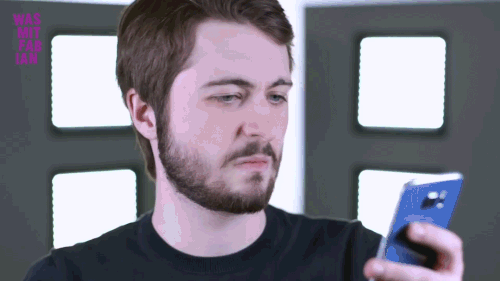 External Influences:
Family 
Peers/Friends  School 
Community  
Media: TV, books, music  
Technology
Culture
Policies Laws/policies  
Social norms
Identify:
External 
Influences
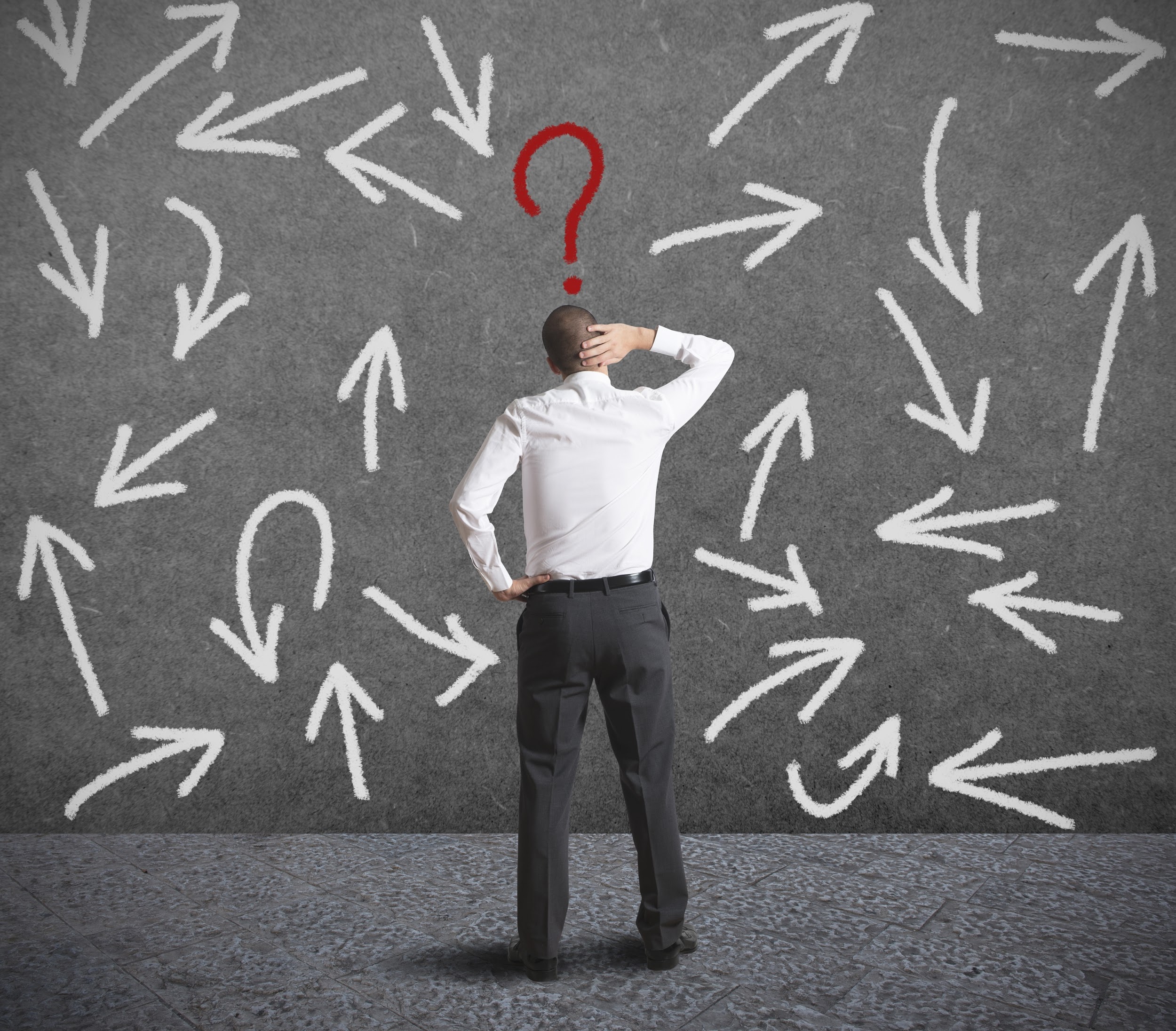 ‹#›
How the influence has an impact on behaviors, thoughts, values and beliefs.
Analyze:
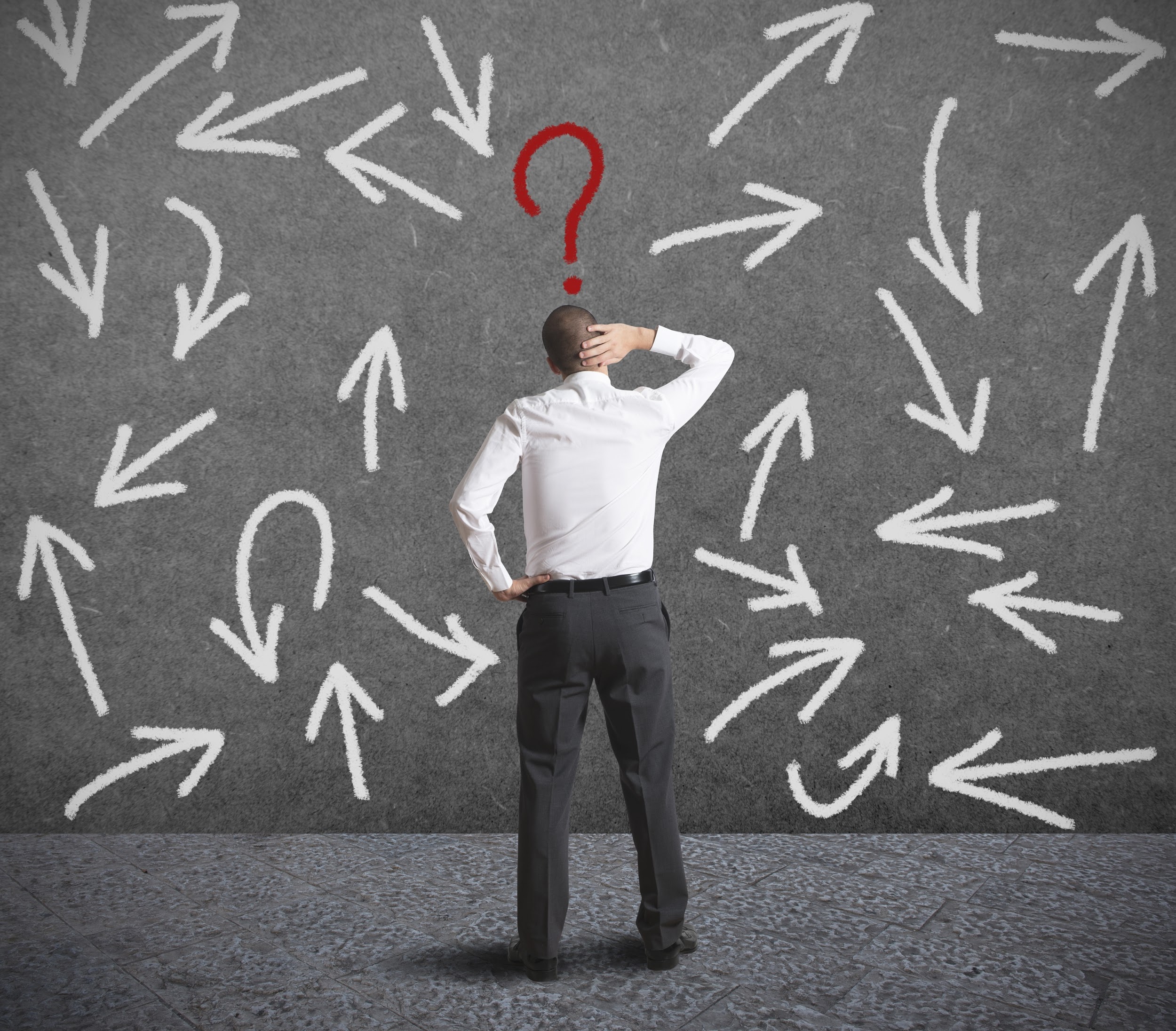 ‹#›
Analyze:
How do I know it is influencing me? 
What messages am I receiving from this influence? 
How much is this influencing my thoughts, values, beliefs or actions?
‹#›
Analyze: Positive and Negative Consequences
Negative (-)
Positive (+)
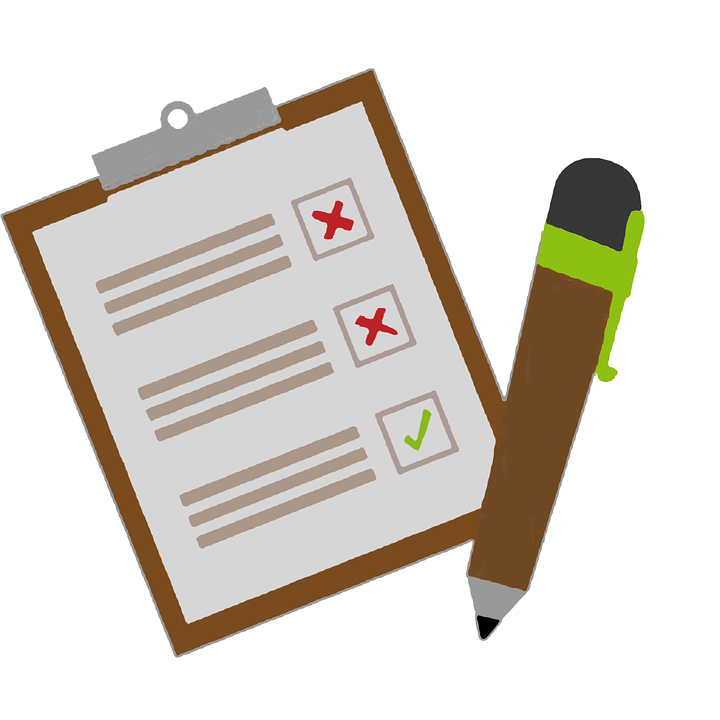 Create a list
How other factors interact with this influence an have an effect on behavior and choices.
Examine:
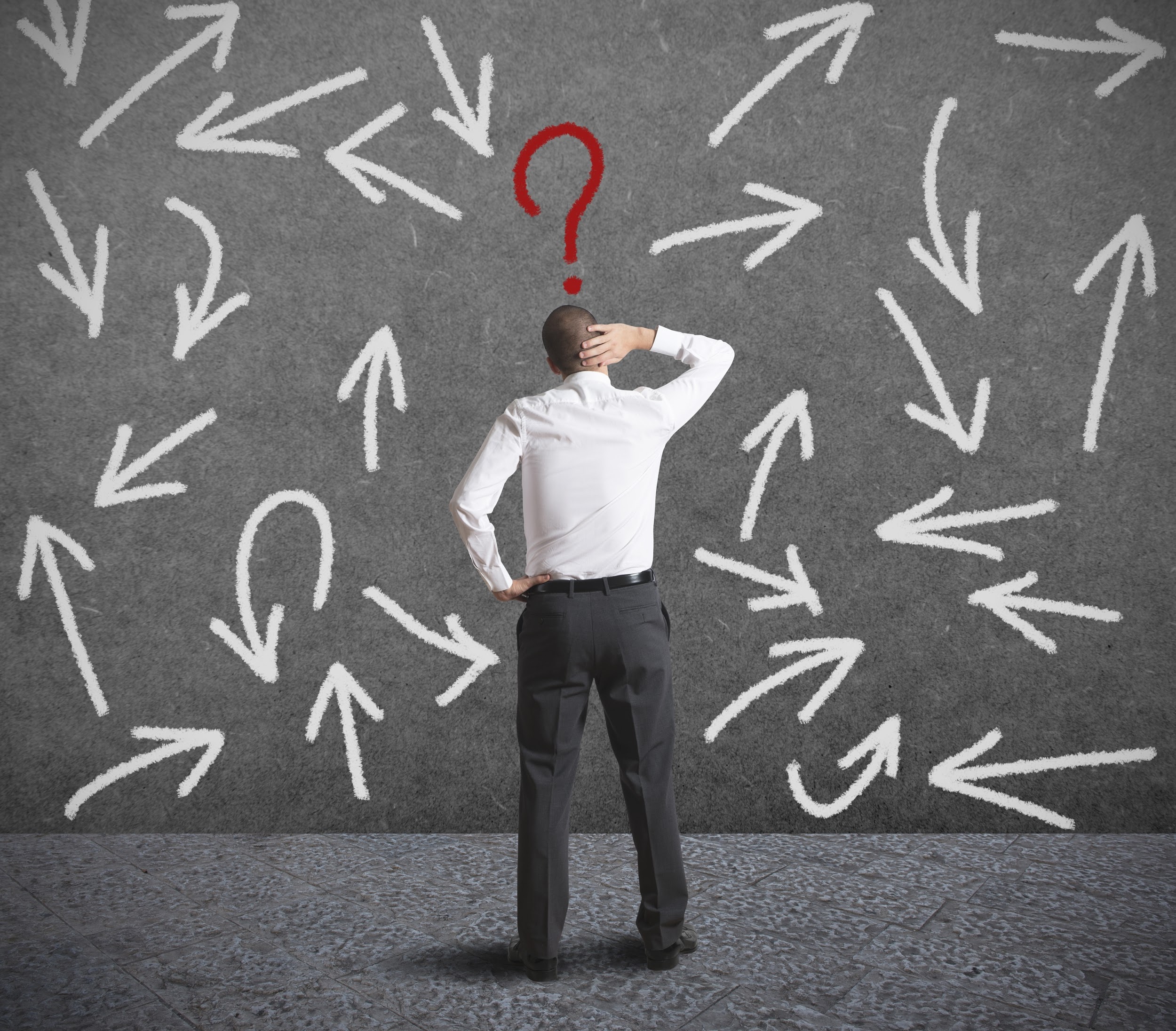 ‹#›
Are there other influences that work together with this one (e.g., media messages and peer values or family and religious beliefs)? 
Do my internal influences support or contradict this influence?
Do some external influences send me different message about a behavior?
Examine:
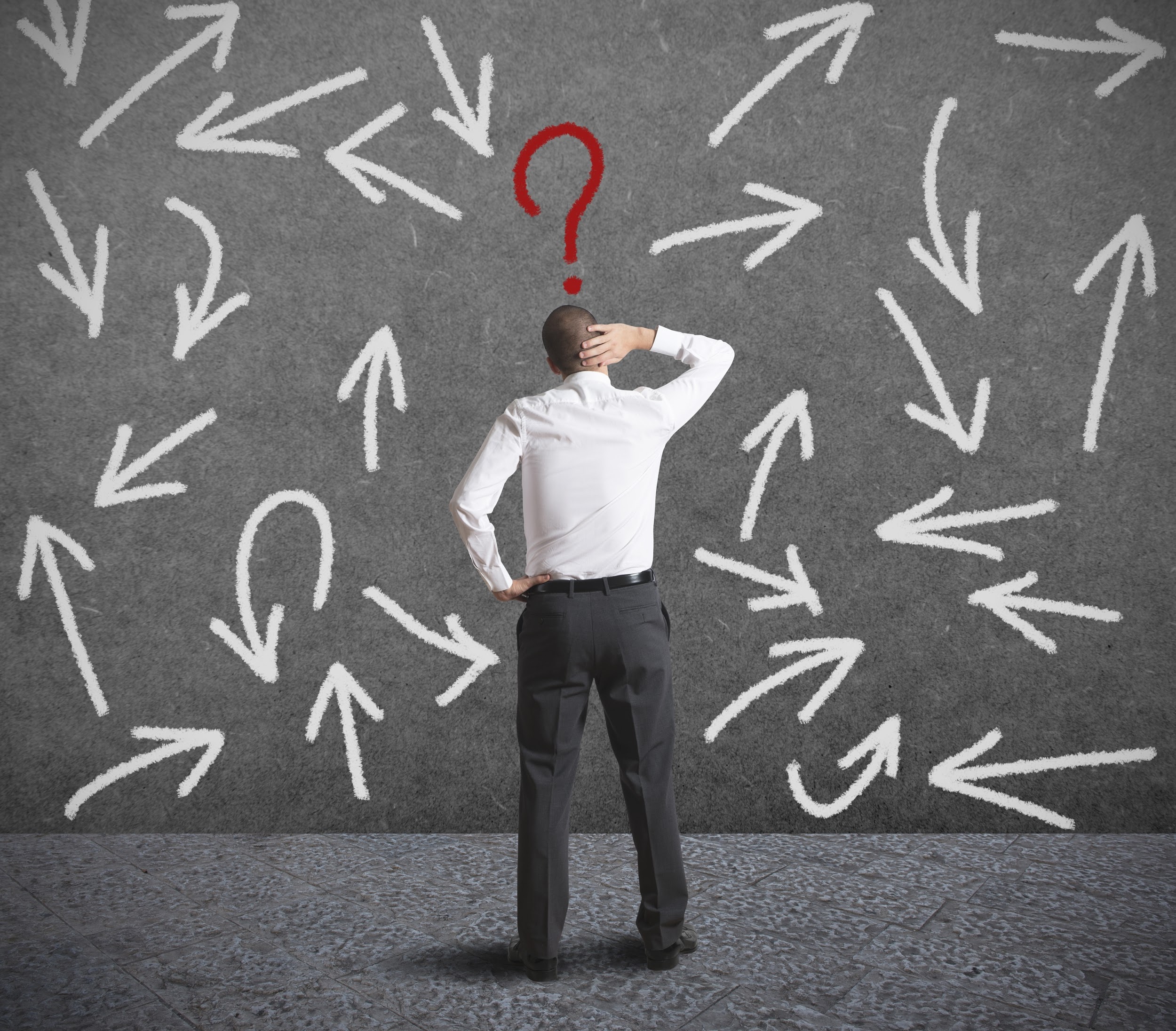 ‹#›
Consider:
Whether I need to do anything about this influence. What is the best plan of action to handle this influence in my life?
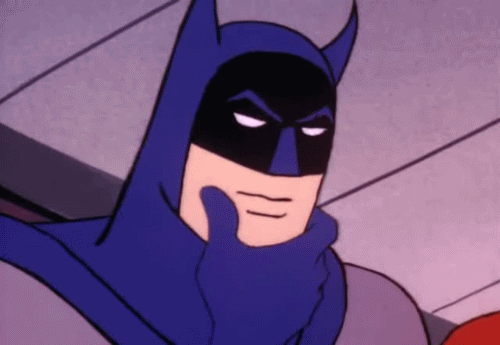 ‹#›
Consider:
Does it change my behavior for better or for worse?
Is this influence were not in my life, would I be better off? Would I be worse off?
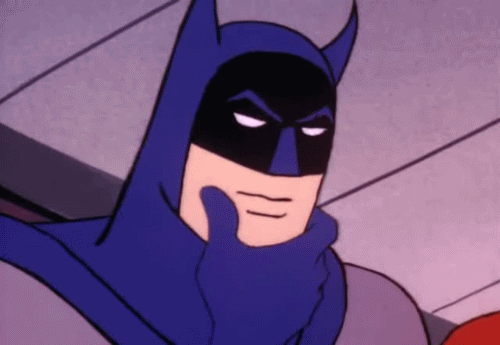 ‹#›
Consider:
Do I need to do anything about this influence? Is it strong enough that I should make a change? 
Should I be more aware of this influence in the future? 
Do I need to remove myself from this influence?
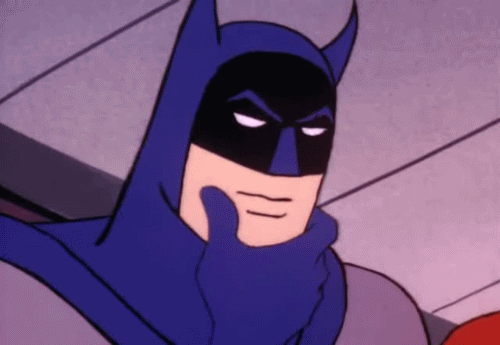 ‹#›
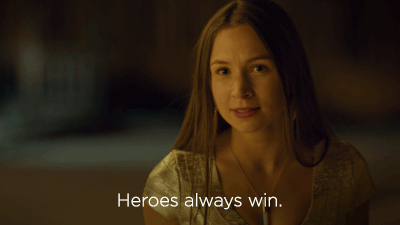 Choose the positive influences counteract the negative influences
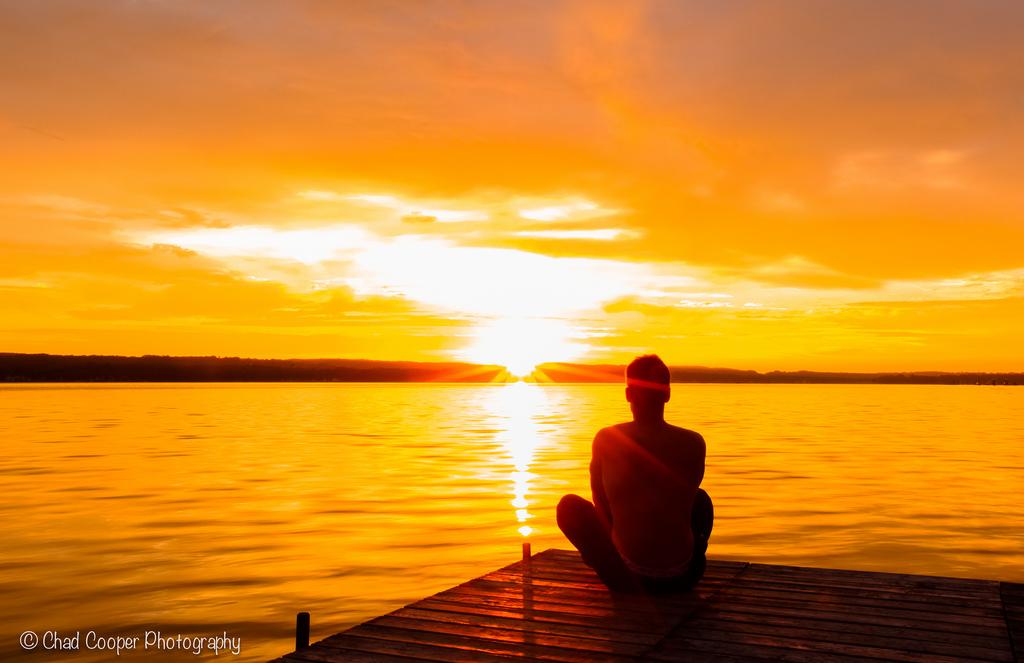 Reflection
‹#›
Analyzing Influences
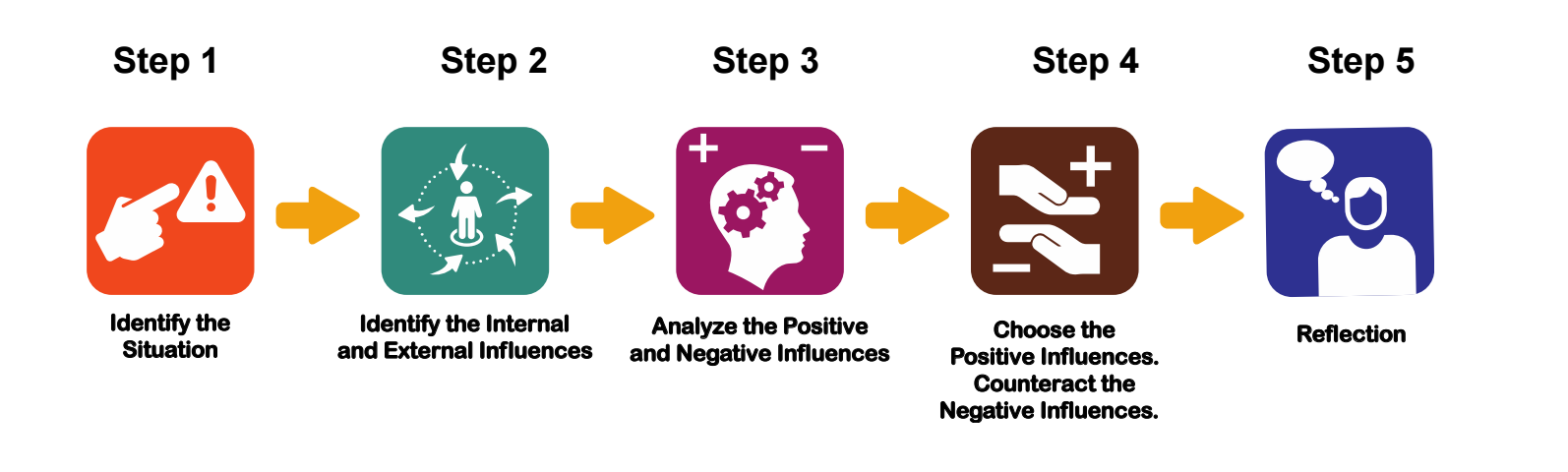 ‹#›
[Speaker Notes: http://rmc.org/health-education-skills-models/health-skills-analyzing-influences/]